CONTAINTMENT
* Contain the incident to prevent it from escalating.
* isolate network segments and take any affected systems offline.
* apply temporary fixes to affected systems and redeploy clean systems.
ERADICTION
* Identifying the attack's root cause.
* Removing the threat from systems.
* Planning to fix any exploitable vulnerabilities.
RECOVERY
* Restore affected systems to service.
* Choose when to restore, how to check if systems are secure, and the length of time monitoring is necessary.
LESSONS LEARNED
* Extensively review the incident—ideally within two weeks from incidents conclusion document.
* This section discusses what measures should be taken to prevent a similar incident in the future, including any recommended changes to systems or procedures.
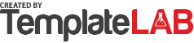 INCIDENT ACTION PLAN
In order to be ready for potential incidents: Review the incident response plan's guiding security policies; Identify sensitive assets; Do a risk assessment; Determine the important incident categories; Create clear documentation of processes, roles, and obligations; Make a communication strategy.
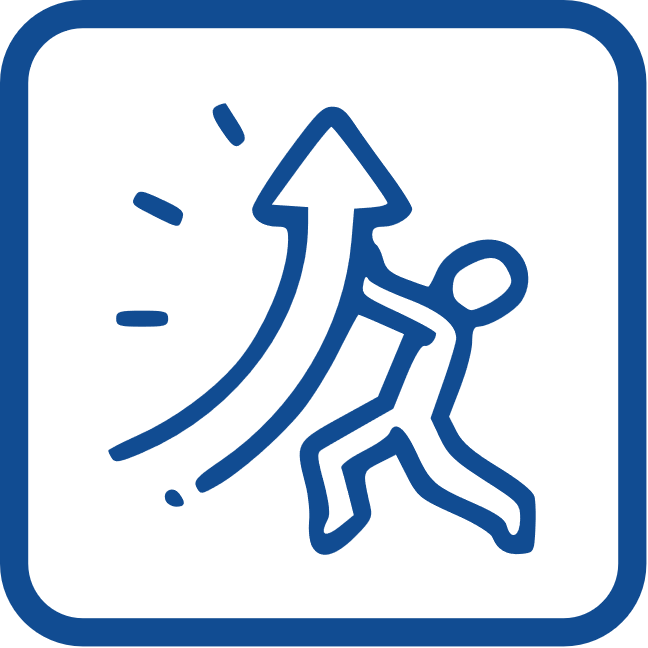 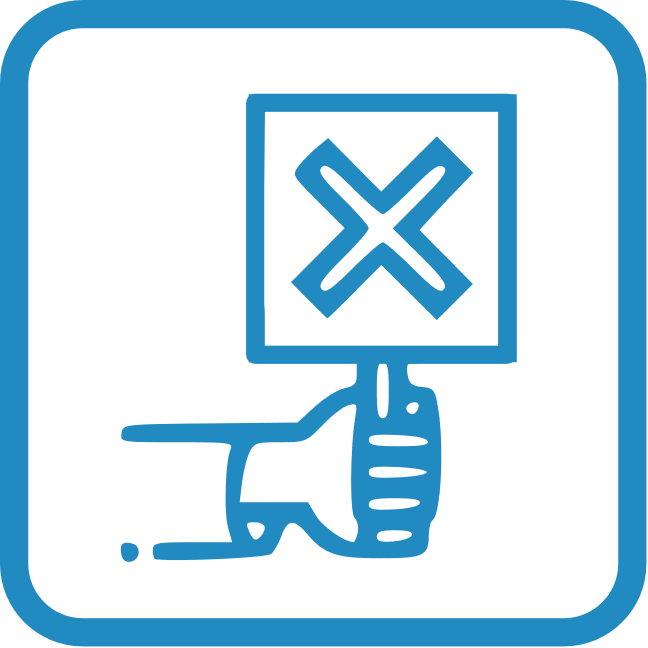 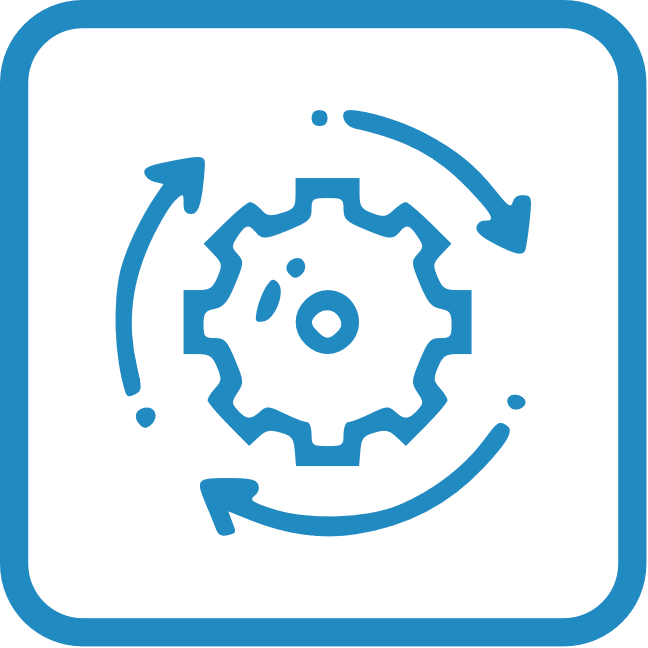 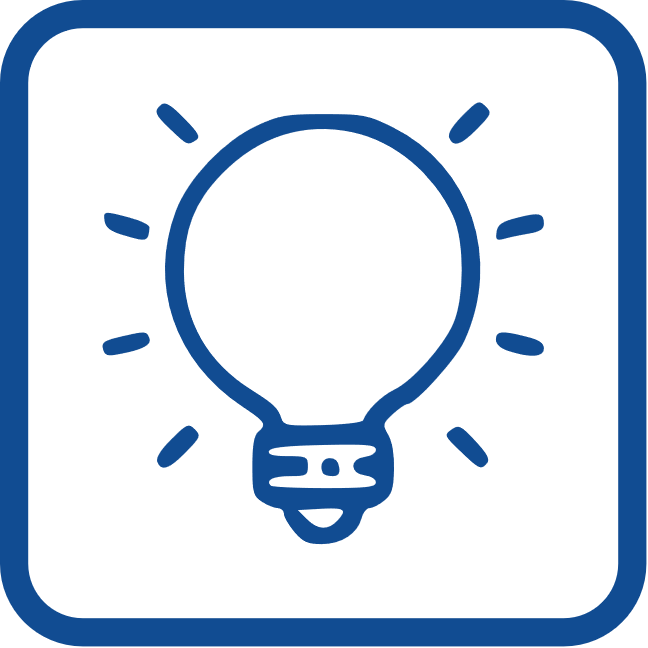 INCIDENT DESCRIPTION
* An advanced persistent threat gains access to an encrypted list of passwords.

* Detect abnormal network behaviour and identify if those deviations represent a security incident.

* Determine incident severity.
© TemplateLab.com